Equine Nutrition
Digestion & Microbes
Passage of Digesta
Muscle contractions in G.I Tract allow for what?
Peristalsis to move digesta towards anus
Mixture with digestive juices
Allowing for absorption

During digestive upsets:
Movements may stop
Gasses of fermentation may accumulate
Passage through Cecum
Peristalsis allows passage

Passage Rate of Digesta is ~
20% per hour
Rumen = 2-8% per hour
Microbial Digestion
Three main distinctions in microbial fermentation and simple stomach digestion:

ß-1,4-linked polymers of cellulose are degraded

During their growth, microorganisms synthesize essential amino acids

Bacteria are net producers of B vitamins & vitamin K
Structure of Cellulose
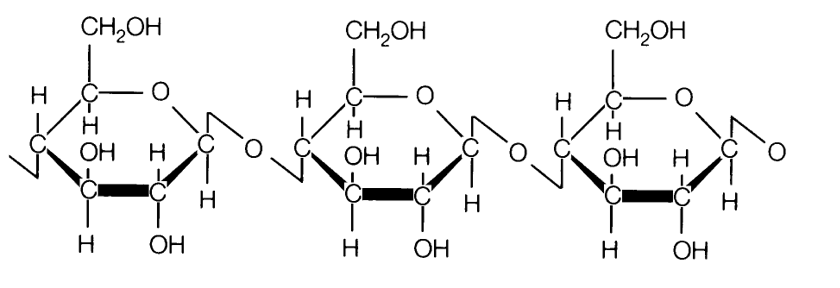 Microbial Numbers
In the fundic region (pH = ~5.4)
Bacteria = 108 to 109/g

Those present can withstand moderate acidity
Lactobacilli
Streptococci
Veillonella gazogenes
Microbial Numbers
Jejunum and Ileum
Anaerobic Gram-Positive bacteria 
108 to 109/g

Cereal diet influences  the amount of 
lactic acid versus VFA’s that are produced as an end products
Microbial Numbers
Cecum and Colon
Much higher amounts of bacteria
0.5 x 109 to 5 x 109/g

Difference between hind gut fermentation and rumen fermentation
Lower starch content of the hindgut
Generally equates to lower rate of fermentation
However, starch content of cecum is variable

Variable suppression of cellulolytic bacteria 
As grain ↑ cellulolytic bacteria ↓
What happens when forage is increased?
Microbial Numbers
One study revealed about Cecum:

Cellulolytic bacteria  = 2 - 4% of total

Fungal and protozoal units were also found to be present

Optimal pH in cecum for these constituents = 
5-6
Fauna
Protozoa in equine L.I. = 
0.5 x 105 to 1.5 x 105/ml 

Much larger than bacteria

Contribution to metabolism is less

~72 species / different from rumenal

Removal caused only slight decrease in DM digestibility
No effect on bacteria
Flora
Bacteria
Highest populations in cecum and ventral colon
Only 20% of bacteria can degrade protein

Specific organisms may change by 100 fold in 24 hour period
Caused by
Feeding Frequency
Forage/Grain Ration
pH
Flora
Effects on Bacteria
Feeding frequency can have large influence on digestive disorders

Large concentrate meals may cause:
Elevated glycemic responses
Abnormal behaviors
Fibrous feeds can lower these responses

High fiber diets also stimulate peristalsis 
Decreasing risk of metabolic acidosis
Flora
Horses on high grain diets
Are less efficient at digesting hay…why?

What about horses on high forage diets?

Abrupt changes in a diet may cause problems
Gradual change in diets is suggested
Products of Fermentation
Microbial fermentation of fiber, starch, & protein yields:
Volitile Fatty Acids
Acetic
Propionic
Butyric

Fermentation and VFA absorption are promoted by:
The buffering effect of bicarbonate and Na+ derived from ileum
Anaerobic Environment
Normal motility to ensure adequate fermentation time and mixing
VFA’s
Acetate


Propionate


Butyrate
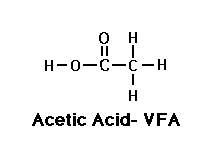 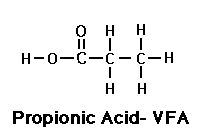 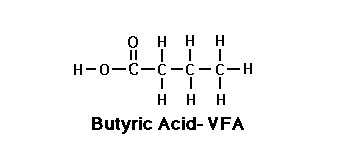 Products of Fermentation
Major Products of Fiber Digestion
Acetate 
Butyrate

Proportion of propionate increases with
Increasing proportions of undigested starch from S.I.
Absorption
Water
Largest is absorbed at the ileocecal junction
Water content of S.I. digesta amounts to 
87-93%
Feces of healthy horse contains
58-62% water
Absorption
Electrolytes are absorbed from the cecum and L.I.

Phospate is efficiently absorbed from both small and large intestine
Ca and Mg are not
Absorbed mainly in S.I.
Why do we care?
Absorption
Microbial Degradation occurs faster 
In the cecum & ventral colon  than in the dorsal colon

Rate is also faster when 
Starches are degraded rather than structural CHO’s

Optimum pH of 6.5 exists for microbial activity
Promotes VFA absorption

As pH moves closer to the pK of a particular VFA
More is absorbed
Absorption
H+ ions are required for VFA absorption
Derived from mucosal cells in exchange for Na+

Bicarbonate is secreted in exchange for Cl- 

Absorption of VFA’s is accompanied by 
A net absorption of NaCl
Major determinant of water absorption
Absorption
VFA’s pass readily in the blood

Lactic acid produced in the stomach is not well absorbed in S.I.
Upon reaching L.I.
Some absorbed
Most is metabolized by bacteria to propionate
Absorption
Microbial activity also produces gas
Carbon Dioxide, Methane, and Hydrogen
Each are either
Absorbed
Ejected from the anus
Participate in further metabolism

Can create problems
If production exceeds expulsion
Protein Degradation
Microbial growth requires N

Protein breakdown much greater in S.I. 
Than cecum

Death and breakdown of microorganisms also
Release proteins and amino acids

Generally thought that amino acid absorption in cecum is 
Minimal when compared to dietary requirements
Urea Production
Principle end product of protein catabolism

Generally thought to not be utilized efficiently in the horse

Mostly excreted through kidneys